La paradoxa francesa

Estudis sobre la taxa de mortalitat per malalties coronàries a França, Regne Unit i EUA.

A França és un 36% més baixa que als EUA o al Regne Unit.
Similituds                       Grasses saturades: 14-15% de la dieta
                                         Colesterol en plasma: 230 mg/l

No justifiquen la diferència factors com a obesitat, fumador, pressió arterial. 

Diferència significativa  
                                         Consum de vi a França: 240-400ml/dia

Estudis posteriors han posat de manifest la major importància del vi sobre la ingesta de fruites i verdures
Renaud, S., de Lorgeril, M. (1992)  Wine, Alcohol, Platelets, and the French Paradox for Coronary Heart Disease. Lancet, Vol. 339, p1523-1526
Comparació de l’efecte sobre mortalitat  de diferents begudes
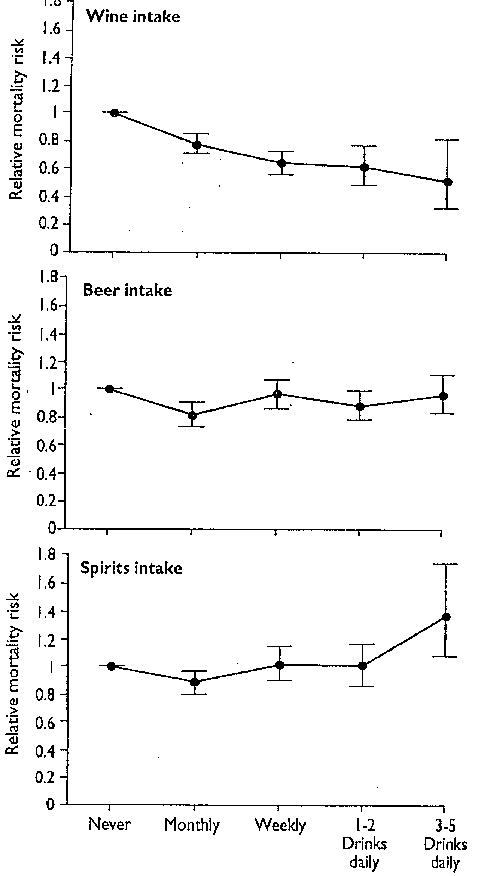 Vi






Cervesa
 




Alcohòliques